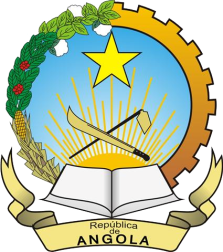 República de Angola Governo Provincial do CuneneDirecção Provincial de Energia e Águassector de energia
5º CONSELHO CONSULTIVO DO MINEA, 30 A 31 DE
 JULHO DE 20 15 - PROVÍNCIA DE LUANDA



Por:
 João da Silva Borges
Director Provincial
INTRODUÇÃO

   A Província do Cunene situa-se nos paralelos 15º 10' S e 17º 24' S, e  os meridianos 13º 17'  E e 17º 23' E,
  Tem uma superfície de 77.213 km2.
  Relativamente aos seus limites a Província confina a Norte com Huíla, a Sul com a vizinha República da Namíbia, a Leste com o Cuando-Cubango e a Oeste com a Namibe.
  A província do Cunene encontra-se numa região onde a topografia se apresenta quase sempre plana e na qual os rios assumem um carácter temporário
CARACTERIZAÇÃO DO SISTEMA ELÉCTRICO DA PROVÍNCIA   
1. PRODUÇÃO DE ENERGIA NA SEDE MUNICIPAL DO CUANHAMA 
A produção de energia eléctrica vem sendo garantida pelas seguintes fontes: 
 Central Térmica de Ondjiva
Potência Instalada = 10.24 Mw
Potência disponível = 9 Mw 
Regime de funcionamento = 24 por dia
OUTRA FONTE DE ENERGIA:
Energia de produção Hídrica (Barragem do Ruacaná) proveniente da subestação do Efundja
Namíbia, por via da linha de Alta Tensão 132 Kv conectada e transformada na Subestação de Ondjiva.

Potência Instalada = 8 Mw 
Potência disponível = 7.4Mw 
Regime de funcionamento = 24 horas por dia  
ILUMINAÇÃO PÚBLICA  
Nº de focos luminosos = 2092
Potencia instalada = 1130 KVA
Fonte de alimentação = Mista (Grupo Geradores e rede pública)
Modelo de Gestão = Não definido
2. PRODUÇÃO DE ENERGIA NA SEDE MUNICIPAL DO CUVELAI 
A produção de energia eléctrica vem sendo garantida pelas seguintes fontes: 
Grupos Geradores térmicos   
Potência Instalada = 810 KVA
Potência disponível = 540 KVA  
Regime de funcionamento = 6 horas por dia (dás 18h 00 as 00h00)
ILUMINAÇÃO PÚBLICA  
Nº de focos luminosos = 67
Potência instalada = 10 KVA
Fonte de alimentação = Grupo Gerador
Modelo de Gestão = Não definido
3. PRODUÇÃO DE ENERGIA NA SEDE MUNICIPAL DA CAHAMA
A produção de energia eléctrica vem sendo garantida pelas seguintes fontes: 
Grupos Geradores térmicos   
Potência Instalada = 750 KVA
Potência disponível = 750 KVA  
Regime de funcionamento = 6 horas por dia (dás 18h 00 as 00h00) 
ILUMINAÇÃO PÚBLICA  
Nº de focos luminosos = 315
Potência instalada = 40 KVA
Fonte de alimentação = Grupo Gerador 
Modelo de Gestão = Não definido
4. PRODUÇÃO DE ENERGIA NA SEDE MUNICIPAL DO CUROCA
A produção de energia eléctrica vem sendo garantida pelas seguintes fontes: 
Grupos Geradores térmicos   
Potência Instalada = 420 KVA
Potência disponível = 420 KVA  
Regime de funcionamento = 6 horas por dia (dás 18h 00 as 00h00) 
ILUMINAÇÃO PÚBLICA  
Nº de focos luminosos = 122
Potência instalada = 20 KVA
Fonte de alimentação = Grupo Gerador 
Modelo de Gestão = Não definido
5. PRODUÇÃO DE ENERGIA NA SEDE MUNICIPAL DE OMBANDJA
A produção de energia eléctrica vem sendo garantida pelas seguintes fontes: 
CENTRAL TÉRMICA
Potência Instalada = 4.1 Mw
Potência disponível = 1.55 Mw
Regime de funcionamento = 24 horas por dia 
ILUMINAÇÃO PÚBLICA  
Nº de focos luminosos = 812   
Potência instalada = 90 KVA 
Fonte de alimentação = rede pública
Modelo de Gestão = não definido
6. PRODUÇÃO DE ENERGIA NA SEDE MUNICIPAL DE NAMACUNDE

Sede Municipal de Namacunde é servida pela Central Térmica de Ondjiva através de uma linha de Média Tensão de 30 Kv 
Potência Instalada = ?
Potência disponível = ?
Regime de funcionamento = 24 horas por dia  

ILUMINAÇÃO PÚBLICA  

Nº de focos luminosos = 72
Potência instalada = 250 KVA   
Fonte de alimentação = Rede pública
Modelo de Gestão = Não definido
INVESTIMENTOS REALIZADOS NO DOMÍNIO DA ENERGIA 2013-2015
Projectos de âmbito local de produção, distribuição e Iluminação Pública

REALIZADOS 
Instalação de pequenos sistemas de produção de energia por Grupos Gerador e Iluminação Pública num total de 1230 KVA nas localidades de : 
Sede comunal do Evale = 110 Kva 
Povoação de Bulunganga = 110 Kva 
Missão da Môngua = 350 KVA 
Sede Comunal de Ombala-yo-mongu = 220 KVA 
Sede Comunal de Otchimjau = 220 KVA
Sede Comunal de Mucope = 110 KVA  
Reabilitação e expansão da rede de Média (30 Kv) e Baixa tensão incluindo Iluminação Pública e montagem de 8 PTs de 250 KVA cada nos bairros de:
     Pioneiro Zeca 3 PTs  , Castilhos 5 PTs 

Requalificação parcial das redes de Baixa Tensão para os Bairros de(Okapale, Cakuluvale, cafito 1, Castilhos, Naipalala, Caxila 1, Bangula)
Construção de ramais de Media Tensão num total de 2.5 Km sendo:
     Bairro Cakuluvale 1,2Km , Onahumba 0,5 Km, Namacunde 0,8 Km
PRODUÇÃO DE ENERGIA ELÉCTRICA
DISTRIBUIÇÃO DE ENERGIA ELÉCTRICA
CONSTRUÇÃO DE RAMAIS DE ILUMINAÇÃO PÚBLICA NAS SEGUINTES ÁREAS:
Av.11 de Novembro, Rua de Alemanha, condomínio do Cakuluvale e 14 ruas do casco urbano. 
EM CURSO  
EM PRESPECTIVA ATÉ 2017 
-Extinção da rede de Media Tensão de 11 Kv por se encontrar obsoleta  
- Continuação da expansão e requalificação das redes de Média e Baixa Tensão

CONSTRANGIMENTOS  
- Falta de meio de transporte para locomoção no campo
- Falta de formação contínua  

RECOMENDAÇÕES 
- Aumento de potência nas Subestações Eléctricas de Ondjiva (10 MVA para 20 MVA)),Calueque (500 KVA para 50 Mw- 65  MVA) e localidade do Chitado (100 KVA para 1000 KVA)
- Participação dos técnicos da província na aprovação dos projectos do âmbito Central 

CONCLUSÕES
A grosso modo podemos afirmar que com a realização de todos itens acima mencionados teremos a província bem servida.
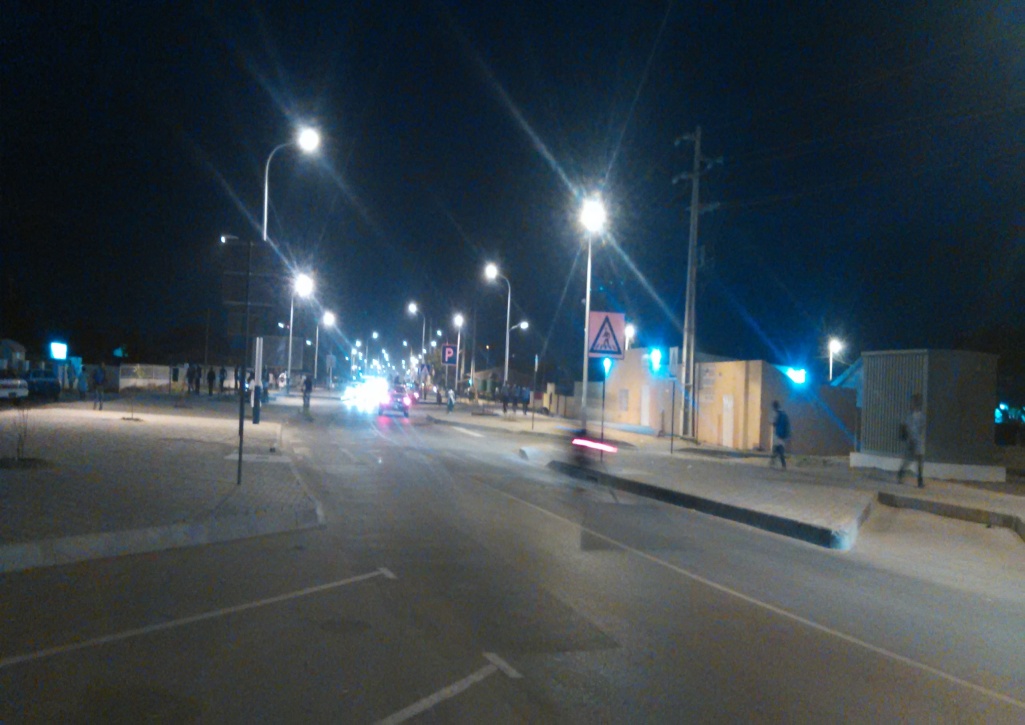 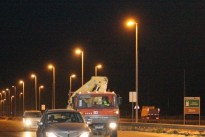 MUITO 
OBRIGADO